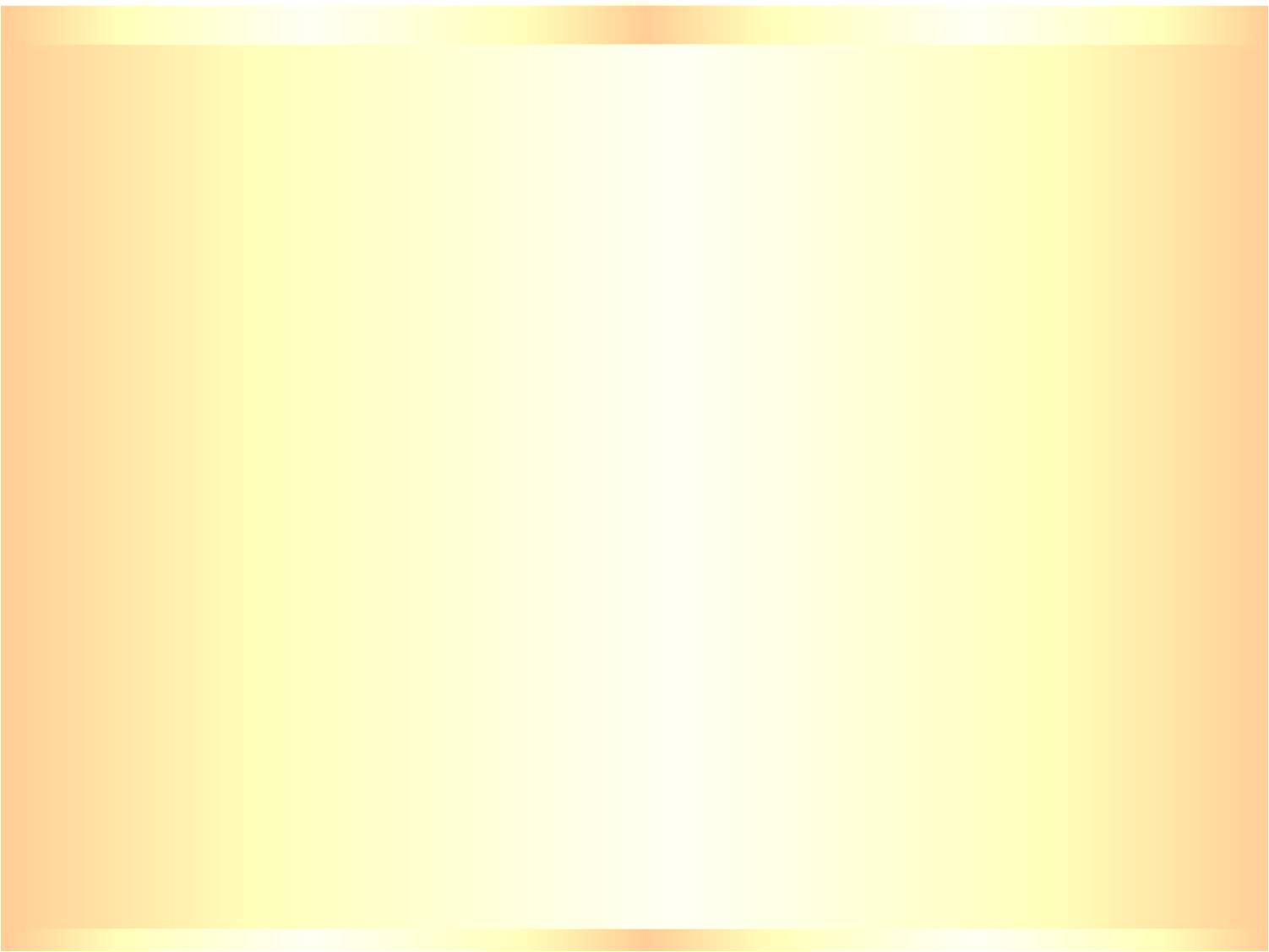 Муниципальное бюджетное общеобразовательное учреждение 
«Школа №67 имени 6-й Гвардейской Сивашской танковой бригады»
РЕАЛИЗАЦИЯ ПРЕДПРОФИЛЬНОЙ ПОДГОТОВКИ В МБОУ «ШКОЛА №67»
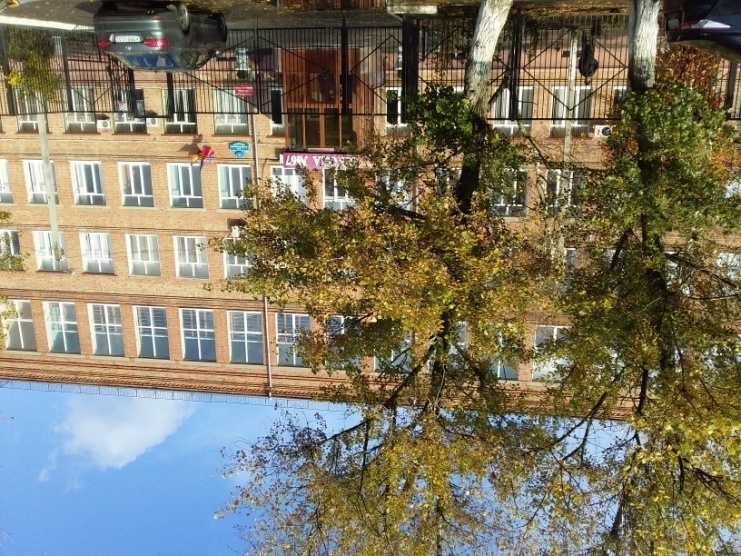 НОВЫЕ ТРЕБОВАНИЯ К ОРГАНИЗАЦИИ ПРОЦЕССА ОБУЧЕНИЯ
РАННЕЕ ВЫЯВЛЕНИЕ ОБРАЗОВАТЕЛЬНОЙ ОБЛАСТИ, УСПЕШНОЙ ДЛЯ ОБУЧАЮЩЕГОСЯ
ВЫСОКАЯ ВАРИАТИВНОСТЬ ОБРАЗОВАТЕЛЬНЫХ ЗАПРОСОВ СТАРШЕКЛАССНИКОВ
ОБУЧЕНИЕ ИНДИВИДУАЛИЗИРОВАННОЕ, ФУНКЦИОНАЛЬНО ЭФФЕКТИВНОЕ
КАК ГРАМОТНО ОПРЕДЕЛИТЬ НА РАННЕЙ СТАДИИ СКЛОННОСТИ ОБУЧАЮЩЕГОСЯ
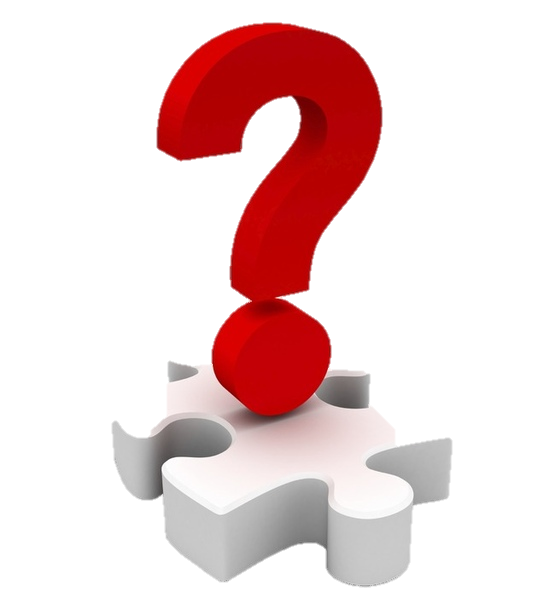 ОКАЗАНИЕ ПЕДАГОГИЧЕСКОГО СОДЕЙСТВИЯ В ВЫБОРЕ БУДУЩЕЙ ОБРАЗОВАТЕЛЬНОЙ ТРАЕКТОРИИ
ПРЕДПРОФИЛЬНАЯ ПОДГОТОВКА
САМООПРЕДЕЛЕНИЕ ПО ЗАВЕРШЕНИЮ ООО
МУНИЦИПАЛЬНЫЙ ОБРАЗОВАТЕЛЬНЫЙ ПРОЕКТ «ПРОФИЛЬНЫЕ КЛАССЫ» («СОЦИАЛЬНО-ЭКОНОМИЧЕСКИЙ КЛАСС»
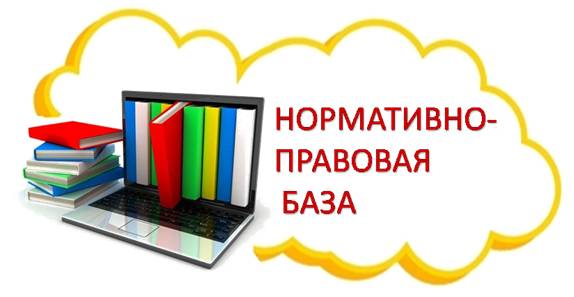 Приказ Управления образования г.Ростова-на-Дону № УОПР -737 от 25.09.2019г. «О внесении изменений в приказ № УОПР 648 от 09.09.2019г. «О реализации муниципального образовательного проекта «Профильные классы»
ЦЕЛЬ:
СОЗДАНИЕ УСЛОВИЙ ДЛЯ ОБЕСПЕЧЕНИЯ ПРЕДВАРИТЕЛЬНОГО САМООПРЕДЕЛЕНИЯ ОБУЧАЮЩИХСЯ В ОТНОШЕНИИ ПРОФИЛИРУЮЩИХ НАПРАВЛЕНИЙ БУДУЩЕГО ОБУЧЕНИЯ
ЗАДАЧИ:
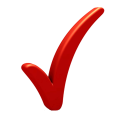 ОКАЗЫВАТЬ ОБУЧАЮЩИМСЯ ПОМОЩЬ В ОСМЫСЛЕНИИ И ОЦЕНКЕ ИХ ОБРАЗОВАТЕЛЬНЫХ ИНТЕРЕСОВ И ВОЗМОЖНОСТЕЙ;
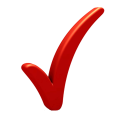 ЗНАКОМИТЬ ОБУЧАЮЩИХСЯ С ИНФОРМАЦИЕЙ О ВОЗМОЖНЫХ ПУТЯХ ПРОДОЛЖЕНИЯ ОБРАЗОВАНИЯ;
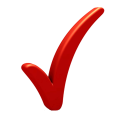 ОБЕСПЕЧИТЬ ИНФОРМАЦИОННОЕ, НАУЧНО-МЕТОДИЧЕСКОЕ И ПСИХОЛОГО-ПЕДАГОГИЧЕСКОЕ СОПРОВОЖДЕНИЕ РАБОТЫ ПО ПРЕДПРОФИЛЬНОЙ ПОДГОТОВКЕ И ПРЕДПРОФЕССИОНАЛЬНОМУ САМООПРЕДЕЛЕНИЮ ОБУЧАЮЩИХСЯ;
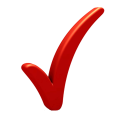 РАЗВИВАТЬ ПОЗНАВАТЕЛЬНЫЕ ИНТЕРЕСЫ ОБУЧАЮЩИХСЯ, ОБЕСПЕЧИВАЮЩИЕ УСПЕШНОСТЬ В БУДУЩЕЙ ПРОФЕССИОНАЛЬНОЙ ДЕЯТЕЛЬНОСТИ
ЭТАПЫ ПРЕДПРОФИЛЬНОЙ ПОДГОТОВКИ
ПРОПЕДЕВТИЧЕСКИЙ (8 КЛАСС)
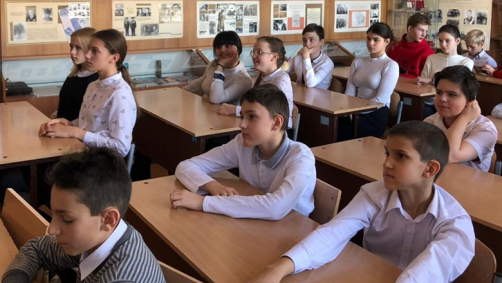 1
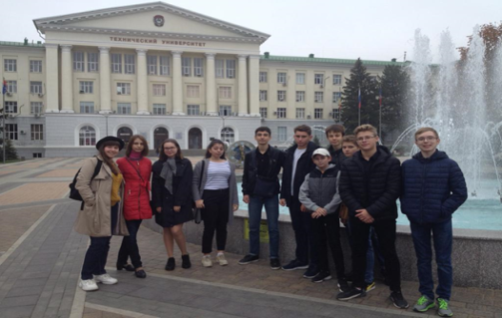 ОСНОВНОЙ 
(9 КЛАСС, СЕНТЯБРЬ-МАРТ)
2
ЗАКЛЮЧИТЕЛЬНЫЙ 
(9 КЛАСС, АПРЕЛЬ-ИЮНЬ)
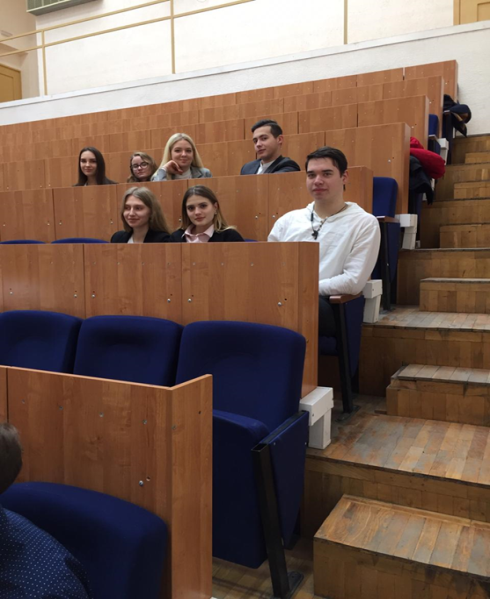 3
ПРОПЕДЕВТИЧЕСКИЙ ЭТАП
ЗАДАЧИ:
ВЫЯВЛЕНИЕ ИНТЕРЕСОВ И СКЛОННОСТЕЙ, СПОСОБНОСТЕЙ ШКОЛЬНИКОВ;
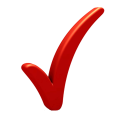 РАЗВИТИЕ ПОЗНАВАТЕЛЬНЫХ ИНТЕРЕСОВ, ОБЕСПЕЧИВАЮЩИХ УСПЕШНОСТЬ В БУДУЮЩЕЙ ПРОФЕССИОНАЛЬНОЙ ДЕЯТЕЛЬНОСТИ;
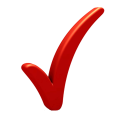 ПОДГОТОВКА РОДИТЕЛЕЙ К СОВМЕСТНОЙ РАБОТЕ ПО ПРЕДПРОФИЛЬНОЙ ПОДГОТОВКЕ ОБУЧАЮЩИХСЯ
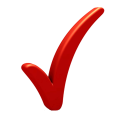 ПРОПЕДЕВТИЧЕСКИЙ ЭТАП
КУРС «ОСНОВЫ ВЫБОРА ПРОФЕССИИ И ПРОФЕССИОНАЛЬНОГО САМООПРЕДЕЛЕНИЯ ШКОЛЬНИКОВ»
КОНСУЛЬТАЦИИ И ТРЕНИНГИ ПЕДАГОГОВ И ПСИХОЛОГОВ
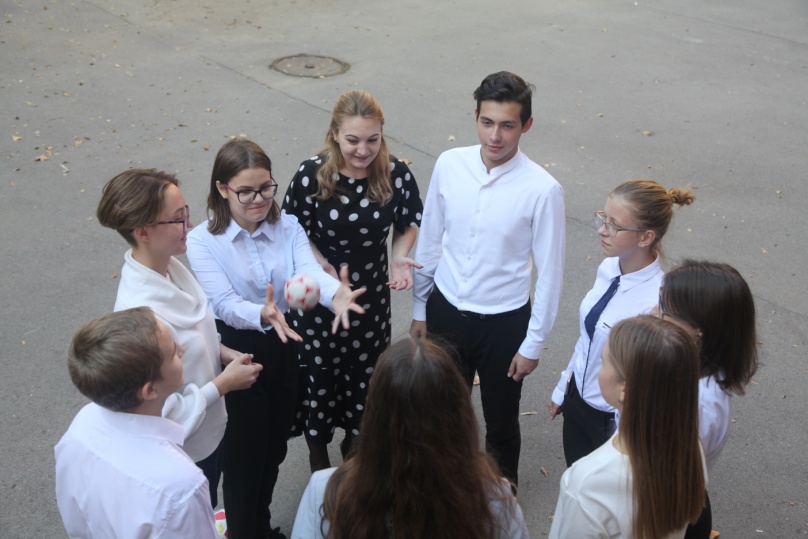 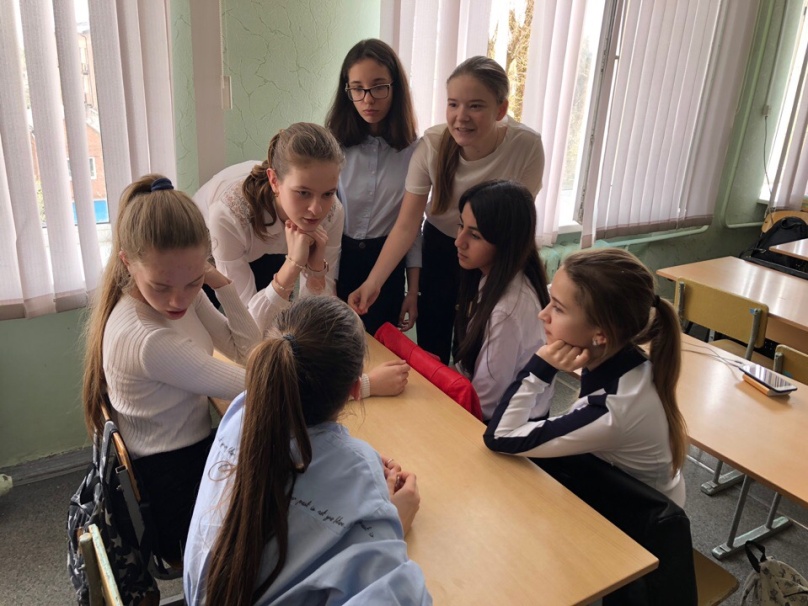 ПРОПЕДЕВТИЧЕСКИЙ ЭТАП
ЭКСКУРСИИ, ДНИ ОТКРЫТЫХ ДВЕРЕЙ
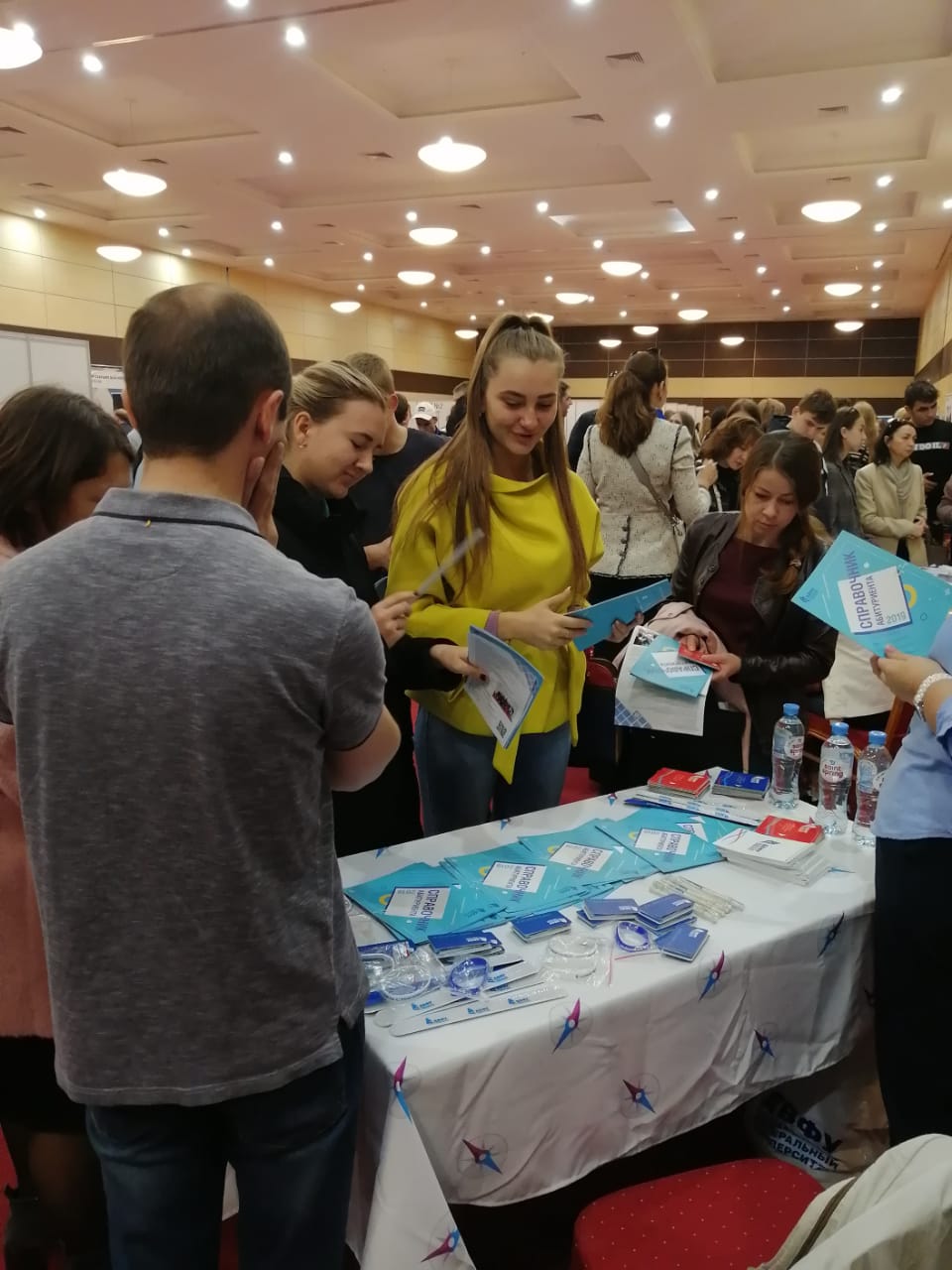 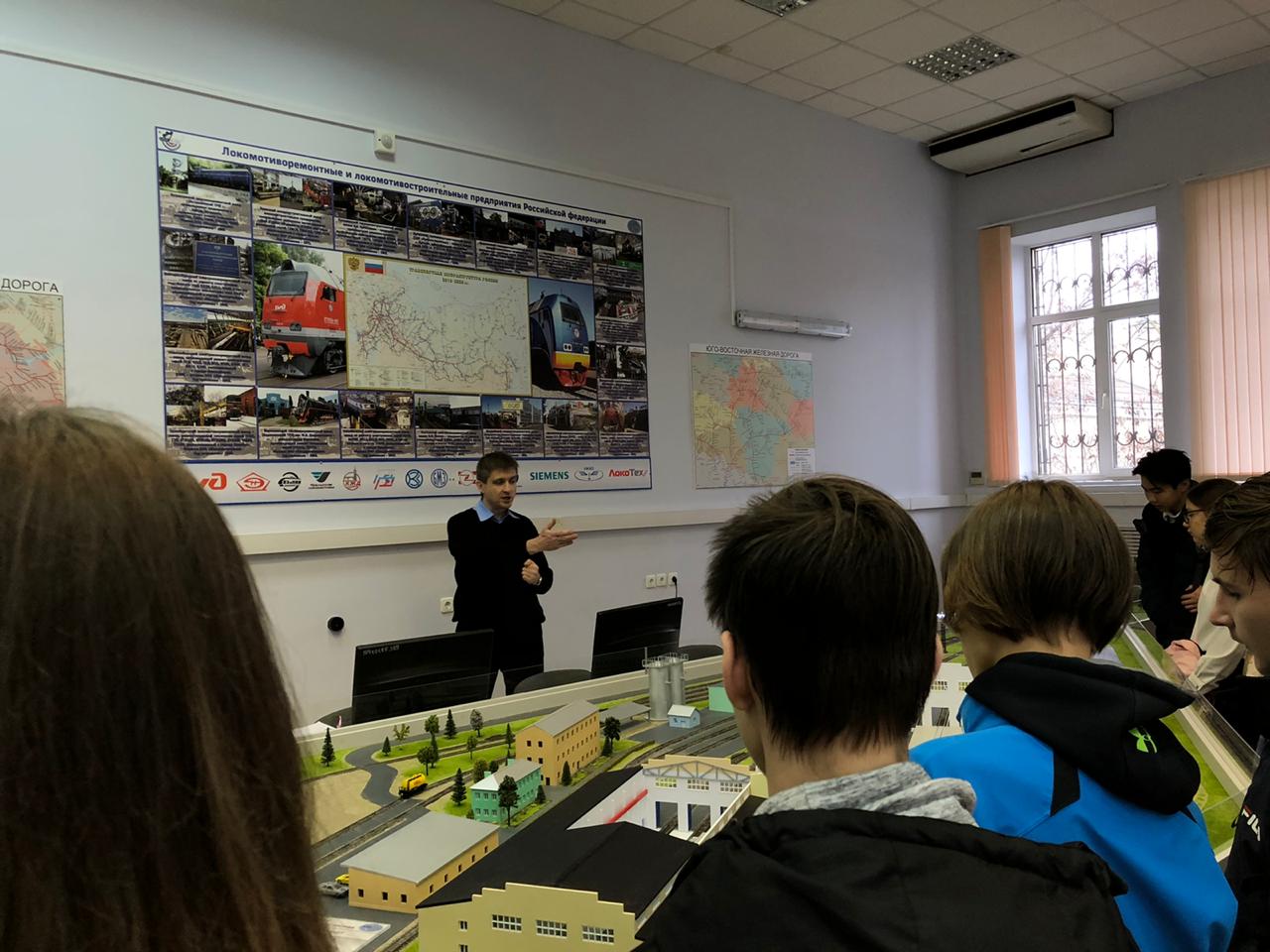 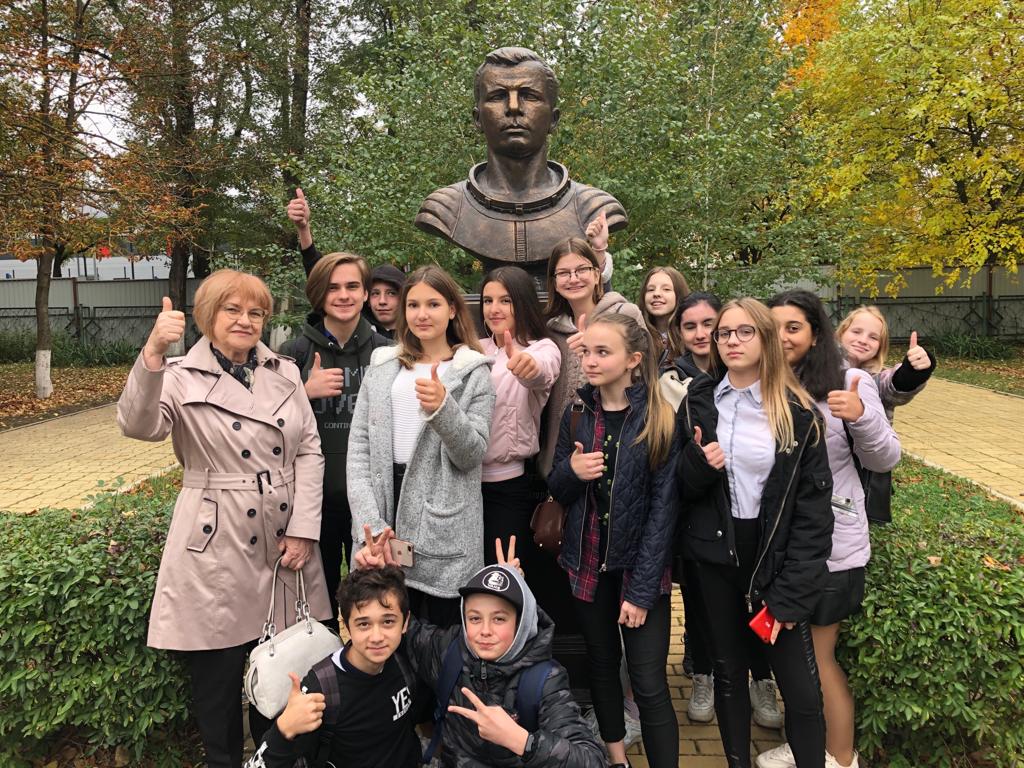 ОСНОВНОЙ ЭТАП
ЗАДАЧИ:
ОБУЧИТЬ СПОСОБАМ ПРИНЯТИЯ РЕШЕНИЙ О ВЫБОРЕ НАПРАВЛЕНИЙ БУДУЩЕГО ОБУЧЕНИЯ И ПРОФЕССИОНАЛЬНОЙ ДЕЯТЕЛЬНОСТИ;
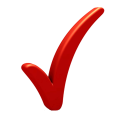 ОКАЗАТЬ ПОМОЩЬ В ФОРМИРОВАНИИ ИНДИВИДУАЛЬНОГО ОБРАЗОВАТЕЛЬНОГО МАРШРУТА ОБУЧАЮЩИХСЯ;
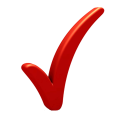 ОБЕСПЕЧИТЬ ИНФОРМАЦИОННОЕ И ПСИХОЛОГО-ПЕДАГОГИЧЕСКОЕ СОПРОВОЖДЕНИЕ РАБОТЫ ПО ПРЕДПРОФИЛЬНОЙ ПОДГОТОВКЕ И ПРЕДПРОФЕССИОНАЛЬНОМУ САМООПРЕДЕЛЕНИЮ ОБУЧАЮЩИХСЯ
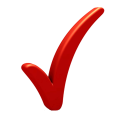 ОСНОВНОЙ ЭТАП
СОДЕРЖАНИЕ:
КОМПЛЕКТОВАНИЕ МОБИЛЬНЫХ ГРУПП ДЛЯ ИЗУЧЕНИЯ КУРСОВ ПО ВЫБОРУ;
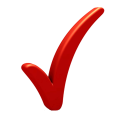 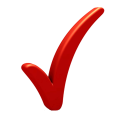 СОСТАВЛЕНИЕ ОПТИМАЛЬНОГО РАСПИСАНИЯ КУРСОВ ВНЕУРОЧНОЙ ДЕЯТЕЛЬНОСТИ ПО ВЫБОРУ;
ПРОВЕДЕНИЕ ИНФОРМАЦИОННОЙ РАБОТЫ, ИНДИВИДУАЛЬНОГО КОНСУЛЬТИРОВАНИЯ ОБУЧАЮЩИХСЯ И ИХ РОДИТЕЛЕЙ ПО ВОПРОСАМ ПРОФЕССИОНАЛЬНОГО ВЫБОРА;
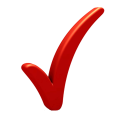 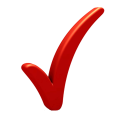 ФОРМИРОВАНИЕ «ПОРТФОЛИО ДОСТИЖЕНИЙ» ДЕВЯТИКЛАССНИКОВ ;
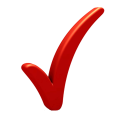 ПРОВЕДЕНИЕ ПРЕДМЕТНЫХ И ОРИЕНТАЦИОННЫХ КУРСОВ ПО ВЫБОРУ;
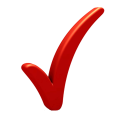 РЕАЛИЗАЦИЯ И УЧАСТИЕ В ШКОЛЬНЫХ ПРОЕКТАХ, АКЦИЯХ;
ОСНОВНОЙ ЭТАП
ВСТРЕЧИ С ПРЕДСТАВИТЕЛЯМИ УЧЕБНЫХ ЗАВЕДЕНИЙ 
ОБУЧАЮЩИХСЯ И ИХ РОДИТЕЛЕЙ
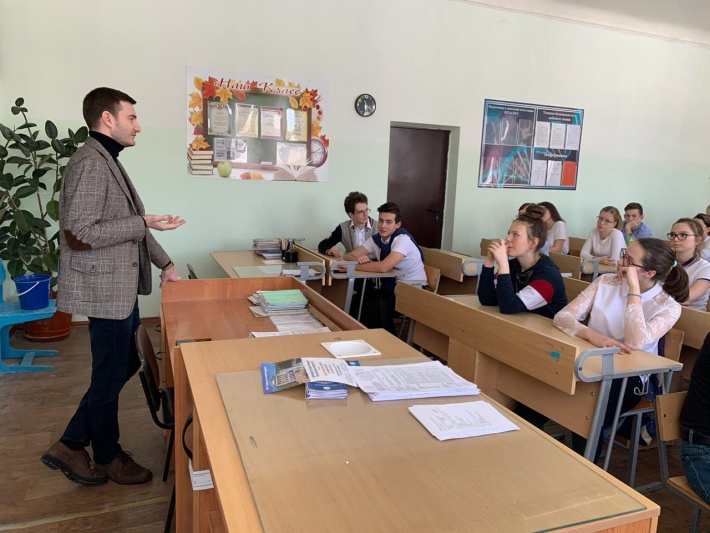 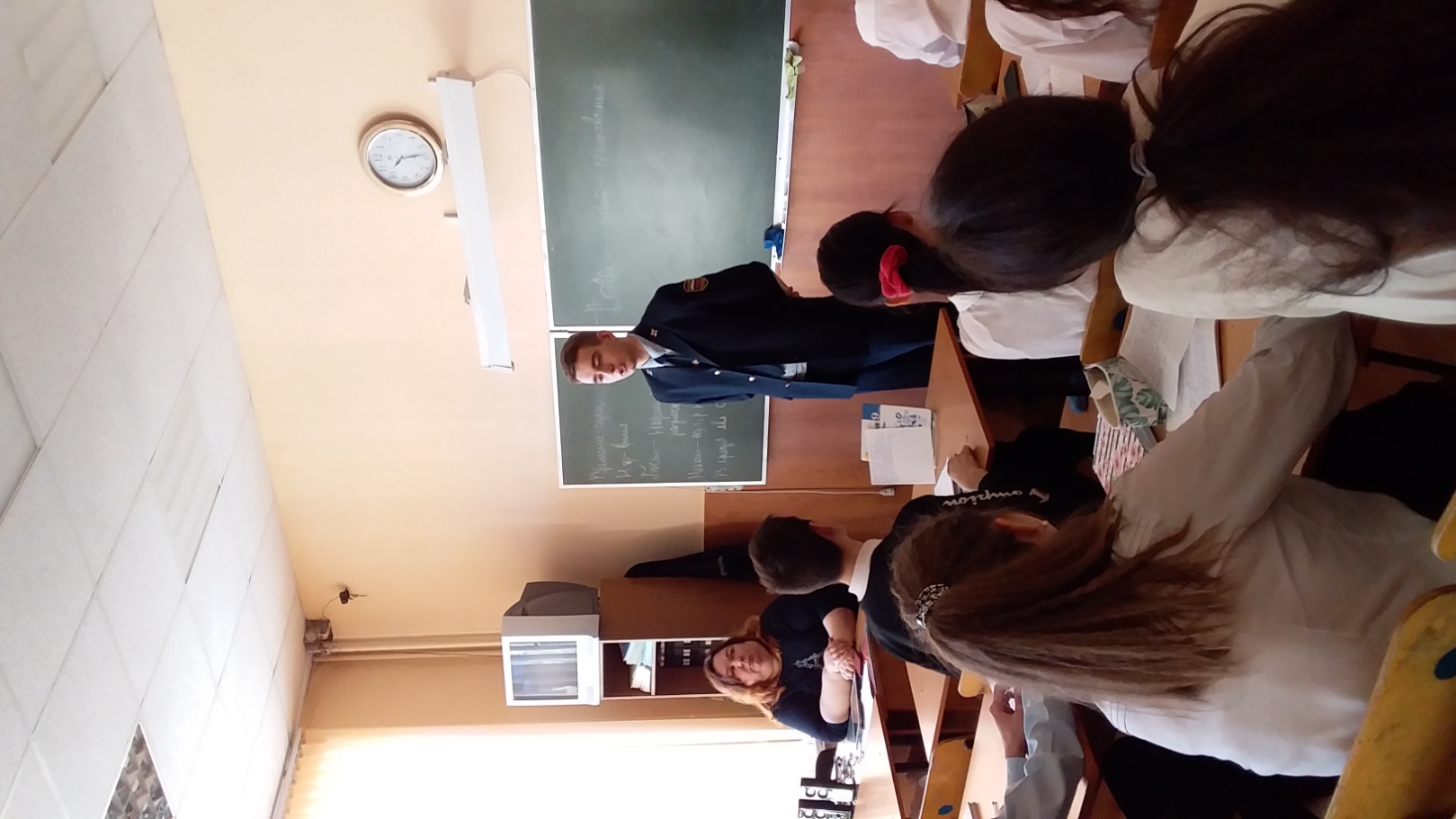 ОСНОВНОЙ ЭТАП
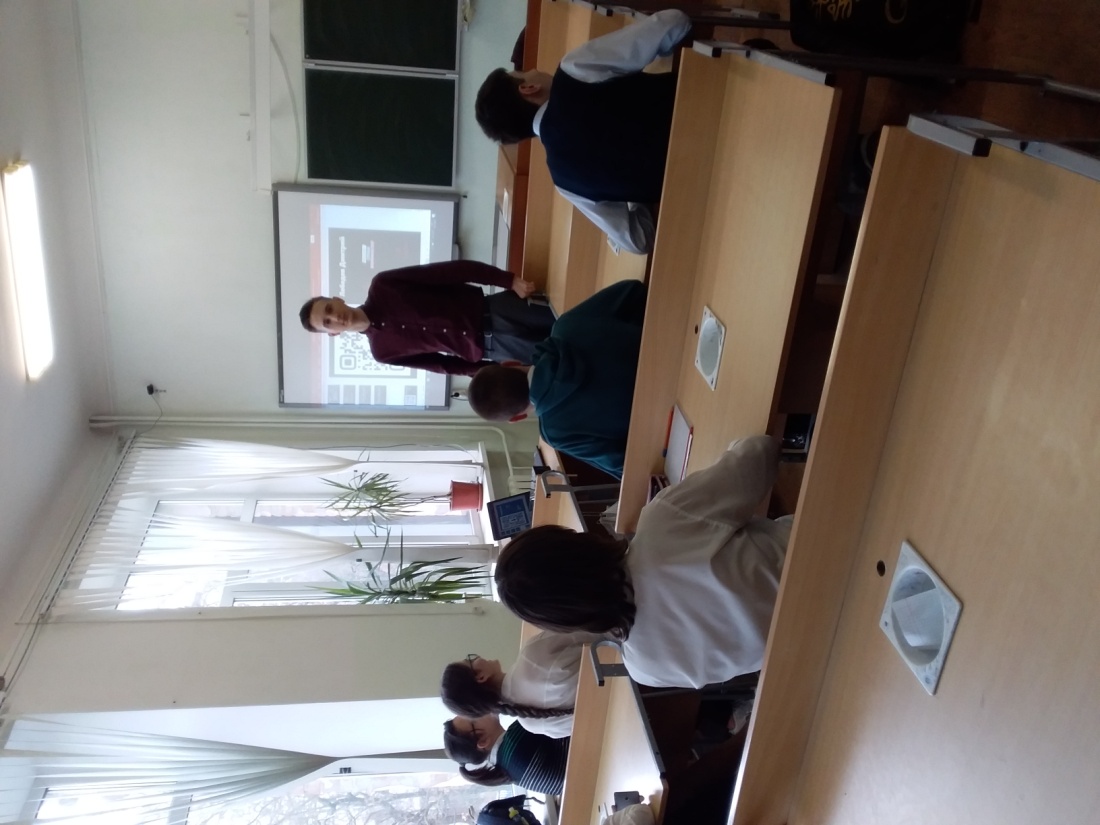 ДЕЛОВЫЕ ИГРЫ
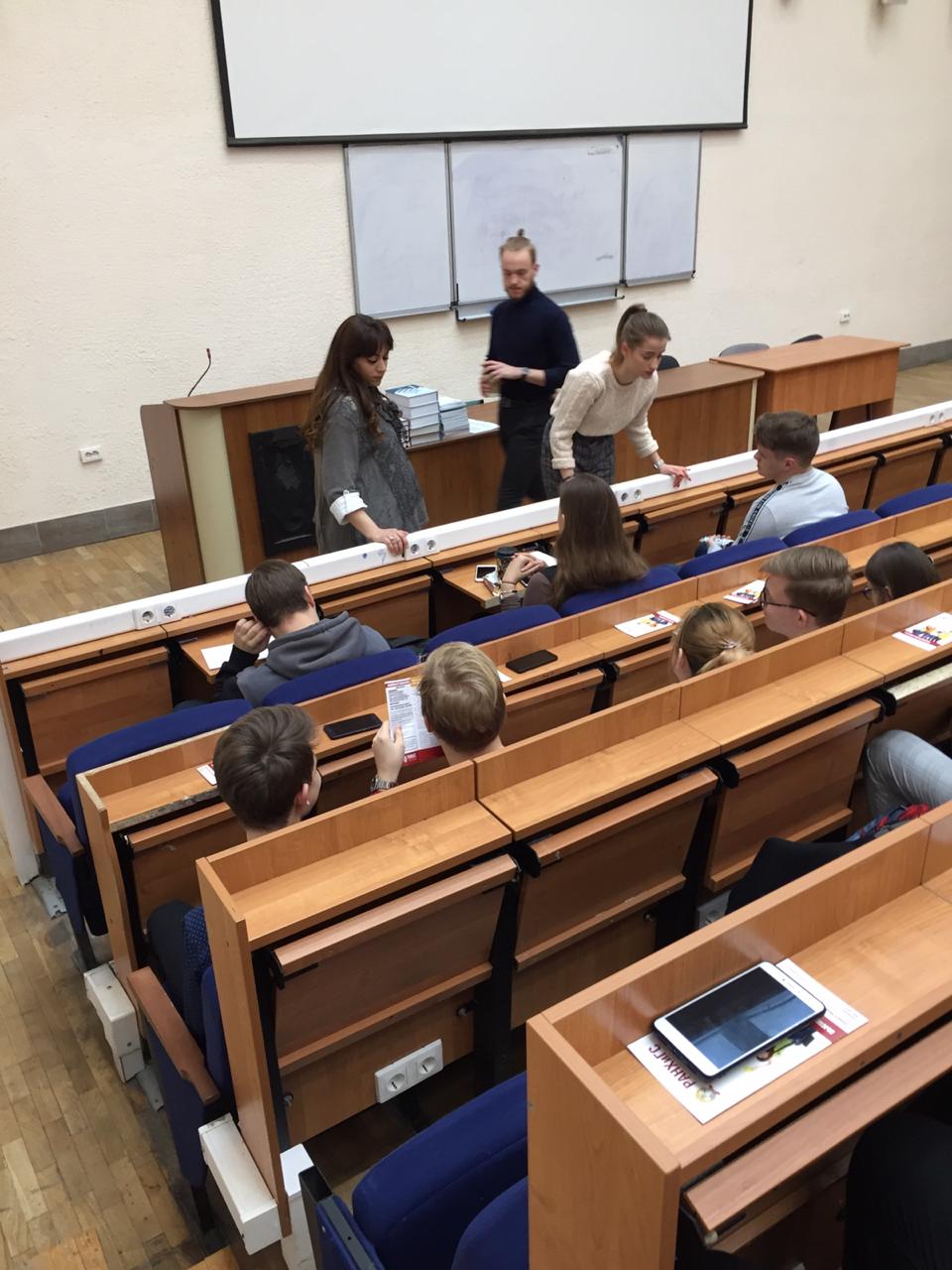 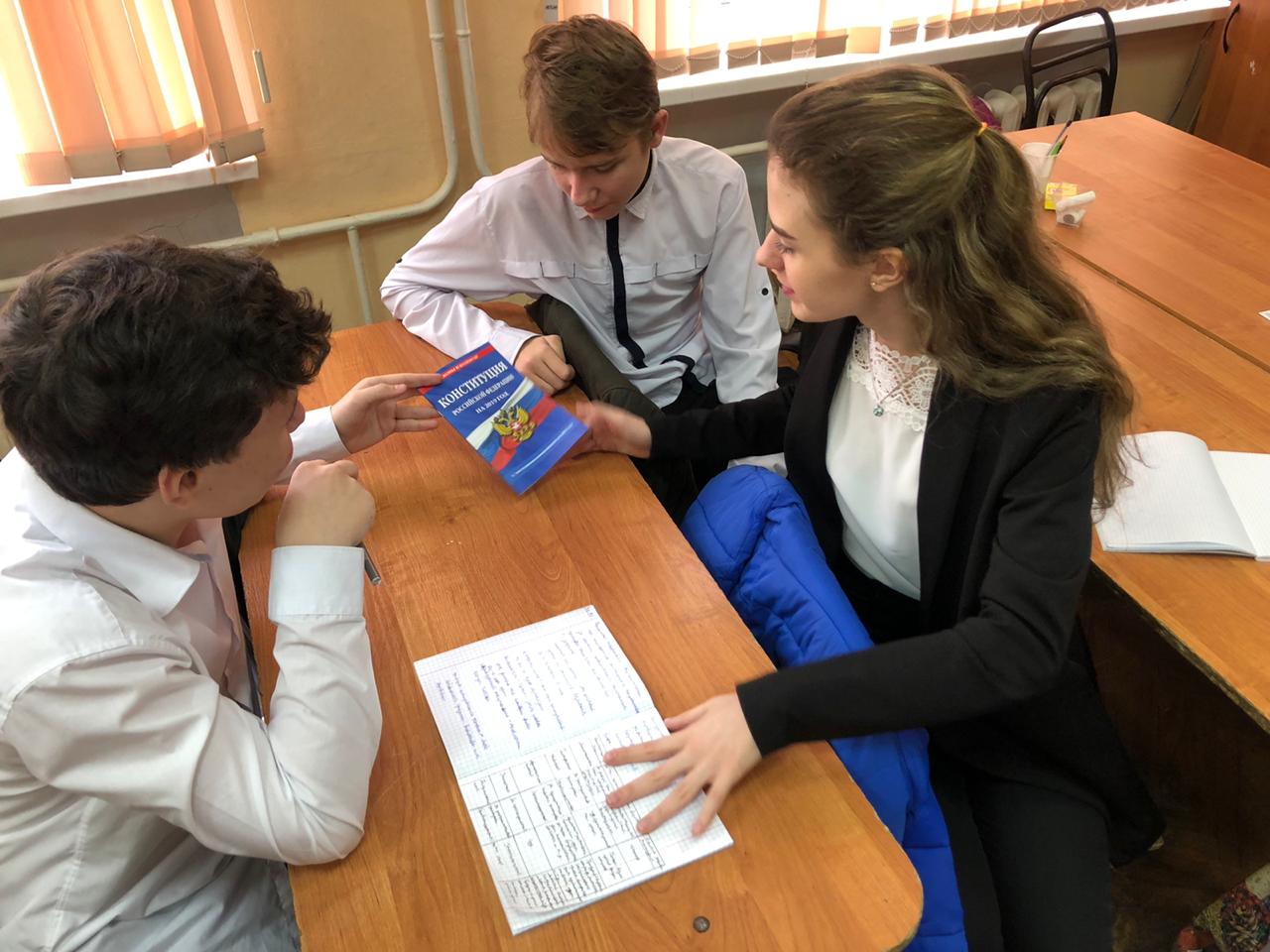 ОСНОВНОЙ ЭТАП
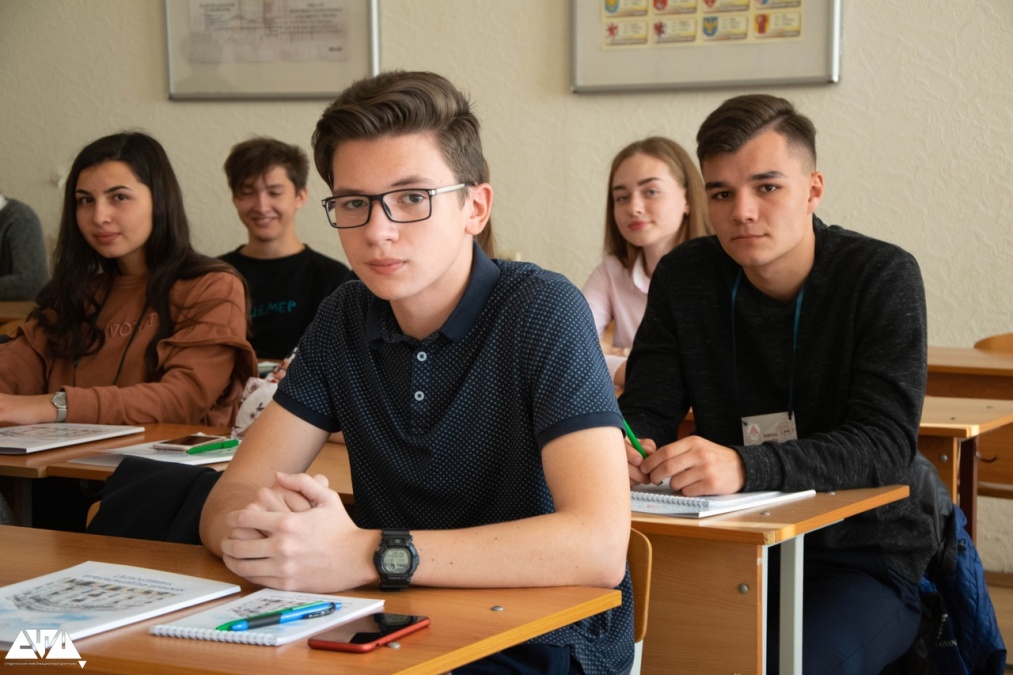 ПРОЕКТНАЯ
СМЕНА
«ШКОЛА
ЮНОГО
ИСТОРИКА»
ОСНОВНОЙ ЭТАП
КОНФЕРЕНЦИЯ
«ВЕЛИКАЯ ОТЕЧЕСТВЕННАЯ ВОЙНА 
В МЕМОРИАЛЬНОМ ПРОСТРАНСТВЕ ДОНСКОГО КРАЯ,
2018-2019Г.                        2019-2020Г.
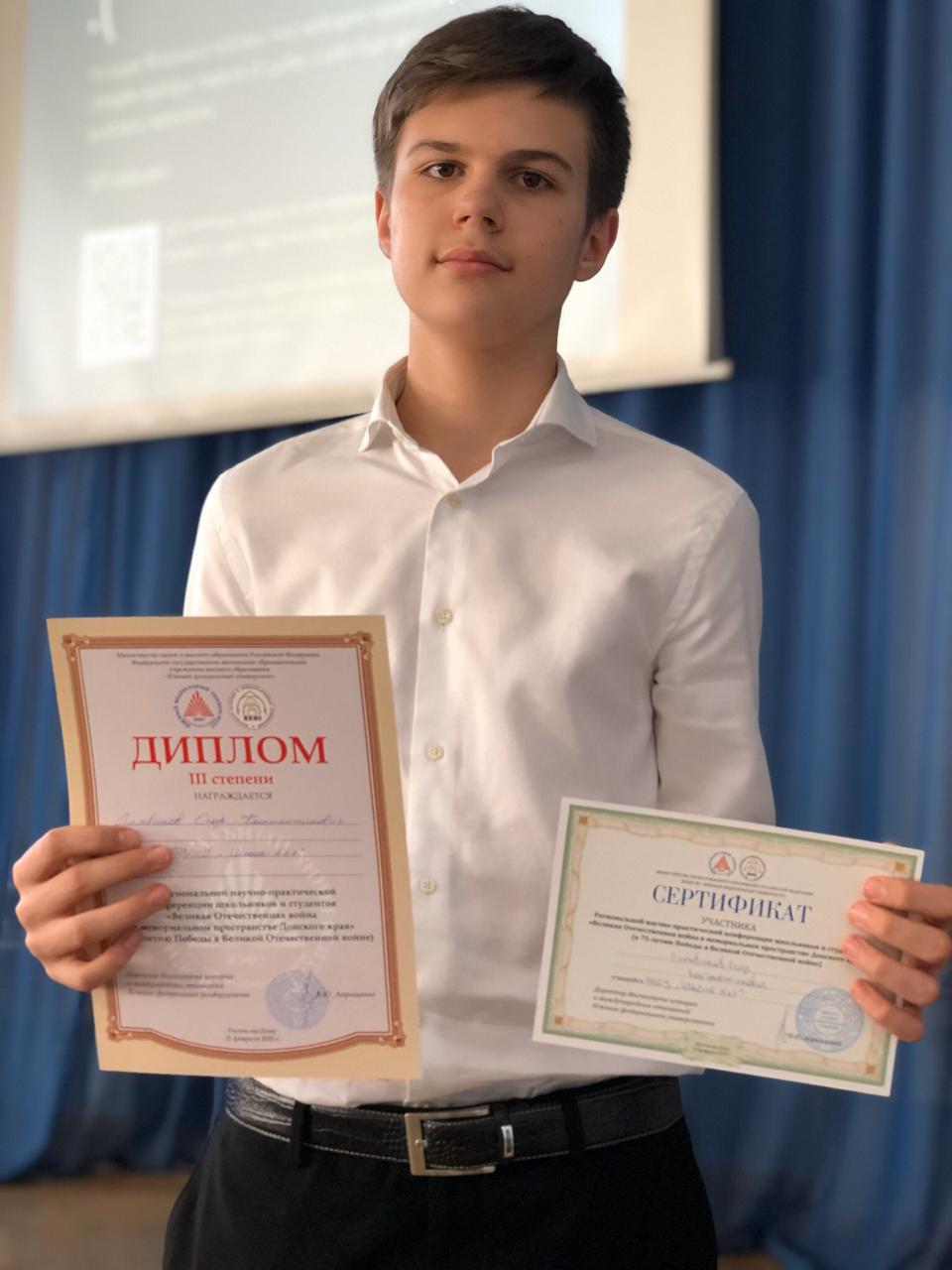 ОСНОВНОЙ ЭТАП
УЧАСТИЕ В ДИМИТРОВСКИХ ЧТЕНИЯХ
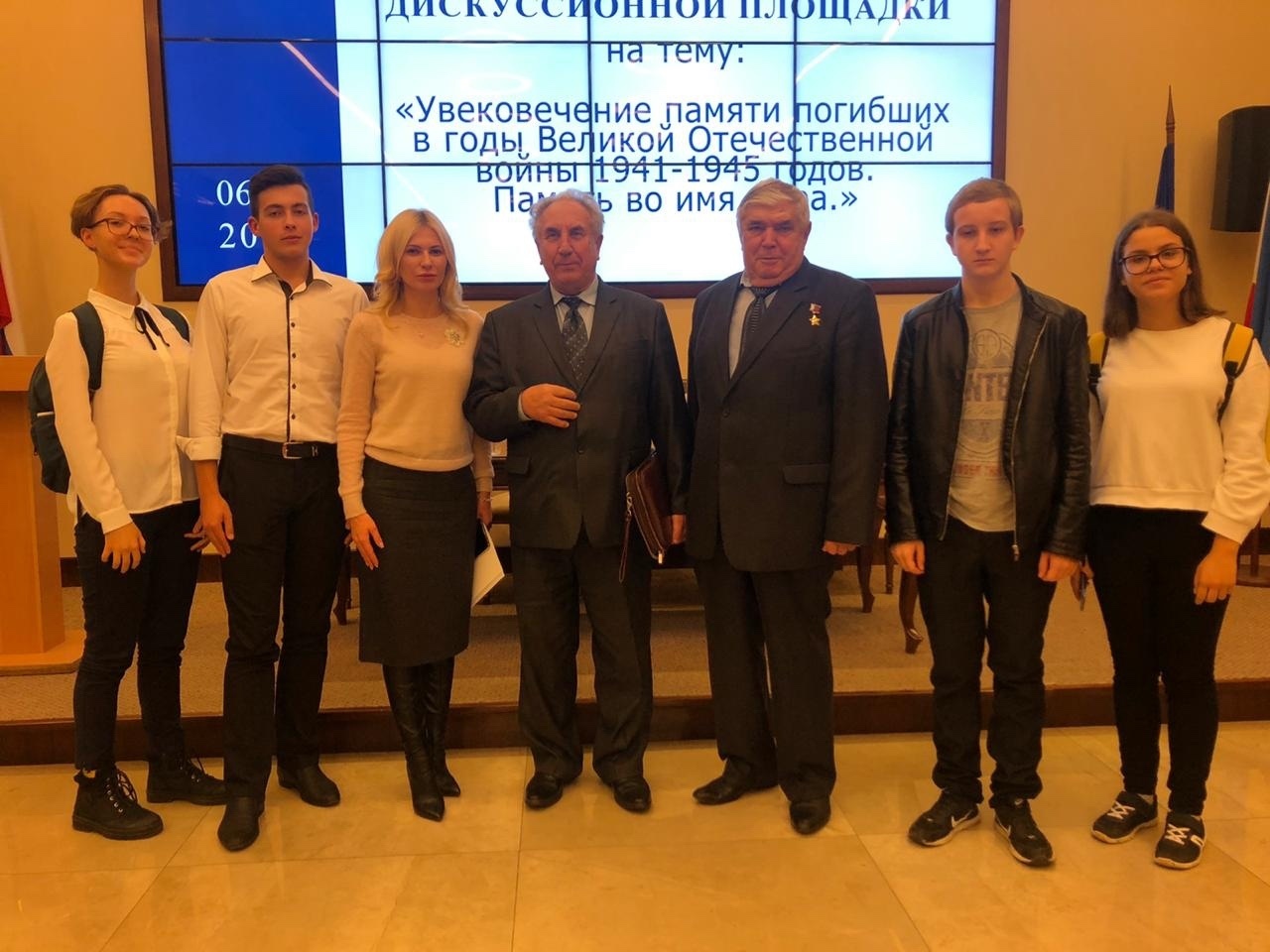 Образовательный проект
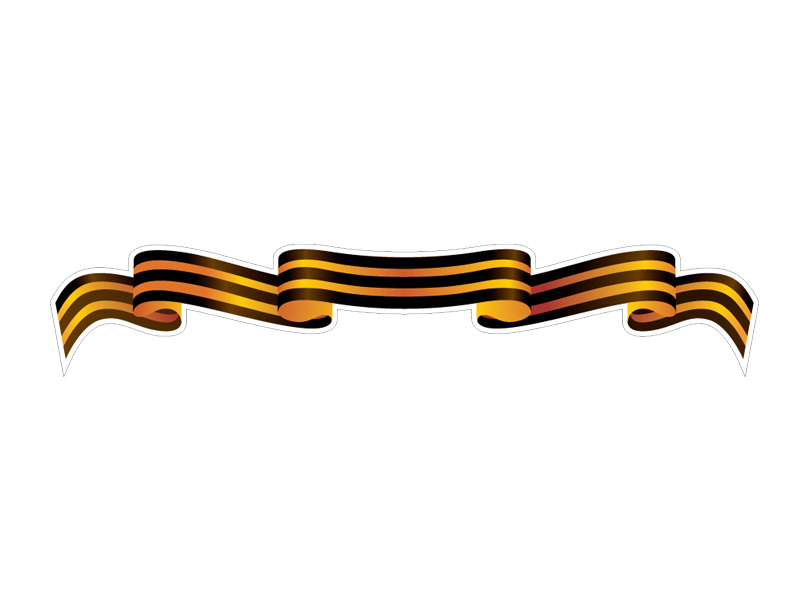 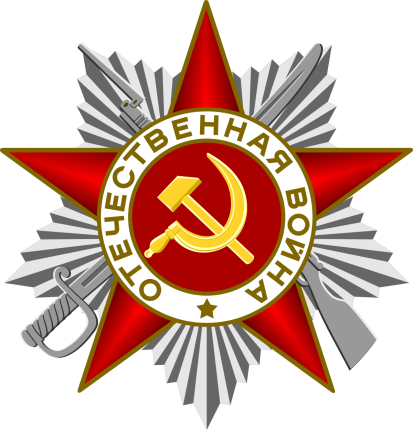 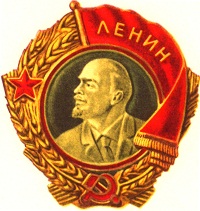 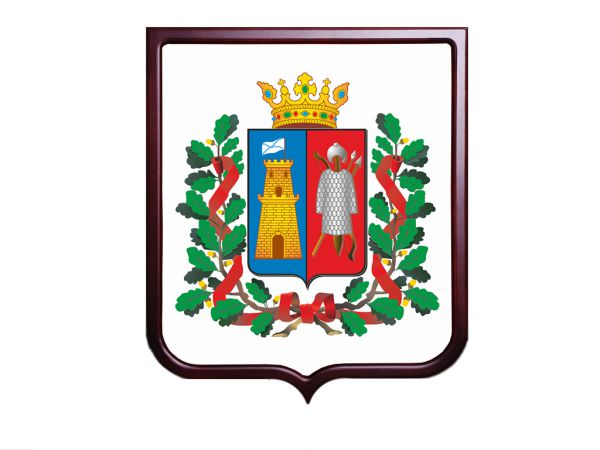 Ростов-на-Дону  
город воинской славы
ШКОЛЬНЫЙ МУЗЕЙ
МАКСИМАЛЬНОЕ ИСПОЛЬЗОВАНИЕ ВОЗМОЖНОСТЕЙ ШКОЛЬНОГО МУЗЕЯ КАК РЕСУРСА ГРАЖДАНСКО-ПАТРИОТИЧЕСКОГО И ДУХОВНО-НРАВСТВЕННОГО ВОСПИТАНИЯ ШКОЛЬНИКОВ
Образовательный проект «Ростов-на-Дону - город воинской славы»
НАПРАВЛЕНИЯ ПРОЕКТА
СОЦИО-КУЛЬТУРНЫЙ ВЕКТОР
ОБЪЕДИНЕНИЕ УСИЛИЙ ШКОЛЫ С ОБЩЕСТВЕННЫМИ ОБЪЕДИНЕНИЯМИ, МЕСТНЫМИ СООБЩЕСТВАМИ И БИБЛИОТЕКАМИ, ОКАЗЫВАЮЩИМИ АКТИВНОЕ ВЛИЯНИЕ НА ВОСПИТАНИЕ,  ОБРАЗОВАНИЕ,  ДУХОВНОЕ  И  ГРАЖДАНСКО-ПАТРИОТИЧЕСКОЕ  РАЗВИТИЕ  ПОДРАСТАЮЩЕГО ПОКОЛЕНИЯ
ДОБРОЕ СЕРДЦЕ
ИНИЦИАТИВЫ, НАПРАВЛЕННЫЕ НА РАЗВИТИЕ ДОБРОВОЛЬЧЕСКОЙ  ДЕЯТЕЛЬНОСТИ  ШКОЛЬНИКОВ  ПО  ОКАЗАНИЮ  ПОМОЩИ И ПОДДЕРЖКЕ ВЕТЕРАНАМВЕЛИКОЙ  ОТЕЧЕСТВЕННОЙ  ВОЙНЫ И ИХ СЕМЬЯМ, ТРУЖЕНИКАМ  ТЫЛА, СОХРАНЕНИЕ  ПАМЯТИ  О  СОБЫТИЯХ ВОВ
ЗАКЛЮЧИТЕЛЬНЫЙ ЭТАП
ЗАДАЧИ:
СОБРАТЬ И ОБРАБОТАТЬ ИНФОРМАЦИЮ, КОТОРАЯ МОЖЕТ ОБЕСПЕЧИТЬ ОПТИМАЛЬНЫЙ ВЫБОР ОБУЧАЮЩИМИСЯ ПРОФИЛЯ ДАЛЬНЕЙШЕГО ОБУЧЕНИЯ;
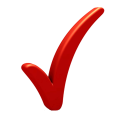 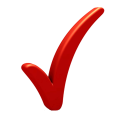 ПРЕДОСТАВИТЬ ОБУЧАЮЩИМСЯ ПОЛНУЮ ИНФОРМАЦИЮ О ПЕРСПЕКТИВЕ ВЫБРАННОГО ИМИ ПРОФИЛЯ ОБУЧЕНИЯ;
СФОРМИРОВАТЬ УЧЕБНЫЙ ПЛАН ПРОФИЛЬНОГО ОБУЧЕНИЯ НА ОСНОВЕ ИНДИВИДУАЛЬНЫХ УЧЕБНЫХ ПЛАНОВ ОБУЧАЮЩИХСЯ
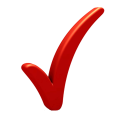 ЗАКЛЮЧИТЕЛЬНЫЙ ЭТАП
СОДЕРЖАНИЕ:
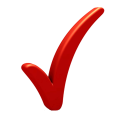 АНАЛИЗ ЭФФЕКТИВНОСТИ ПРОВЕДЕННОЙ ПРЕДПРОФИЛЬНОЙ ПОДГОТОВКИ;
ОЗНАКОМЛЕНИЕ ДЕВЯТИКЛАССНИКОВ С ПРОГРАММАМИ ПРОФИЛЬНОГО ОБУЧЕНИЯ;
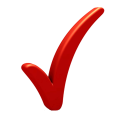 ОЗНАКОМЛЕНИЕ С ПЕРСПЕКТИВАМИ ПРОФЕССИОНАЛЬНОГО ОБУЧЕНИЯ И ТРУДОУСТРОЙСТВА;
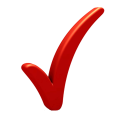 СБОР И АНАЛИТИЧЕСКАЯ ОБРАБОТКА ИНФОРМАЦИИ ПО ВЫБОРУ ОБУЧАЮЩИМИСЯ ПРОФИЛЯ ОБУЧЕНИЯ;
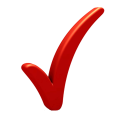 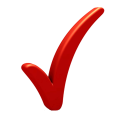 КОМПЛЕКТОВАНИЕ ПРОФИЛЬНЫХ КЛАССОВ
РЕЗУЛЬТАТИВНОСТЬ РАБОТЫ ПРЕДПРОФИЛЬНЫХ КЛАССОВ
ЗАКЛЮЧИТЕЛЬНЫЙ ЭТАП
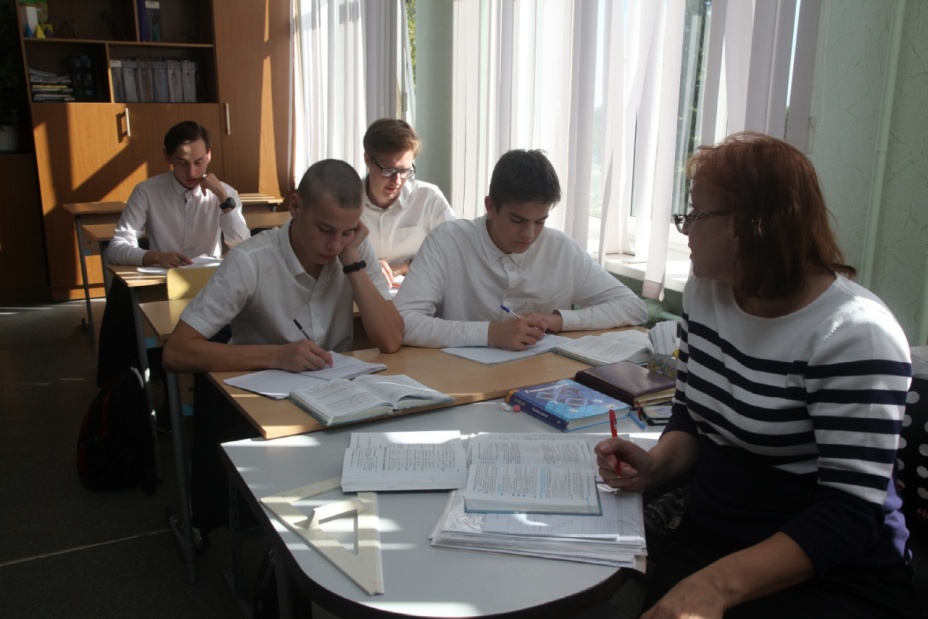 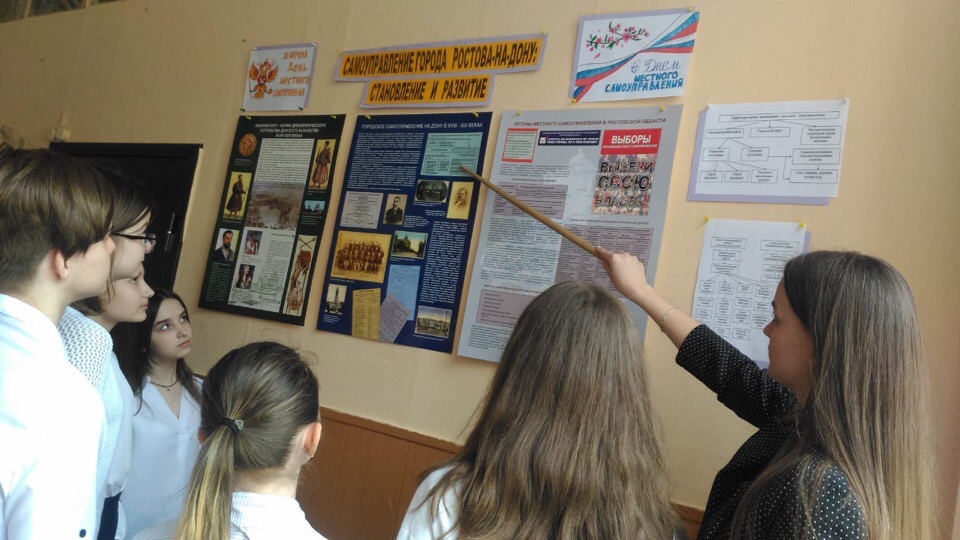 АНКЕТИРОВАНИЕ РОДИТЕЛЕЙ
СОТРУДНИЧЕСТВО С ВУЗАМИ
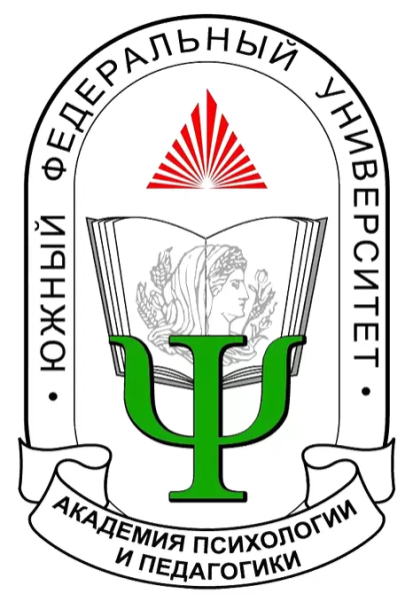 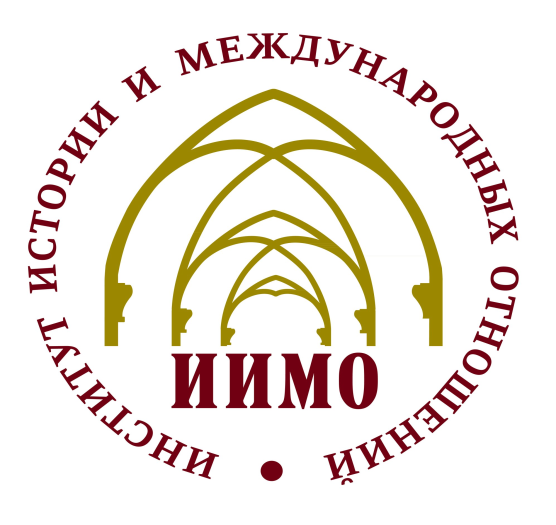 ДОГОВОР ОТ 30.08.2017 №ПП-2-62ОП-17/8472, ОКОНЧАНИЕ ДОГОВОРА 31.08.2022
ДОГОВОР ОТ 17.12.2018 №ПП-2-62ОП-17/8472, ОКОНЧАНИЕ ДОГОВОРА 17.12.2023
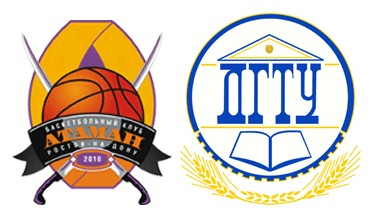 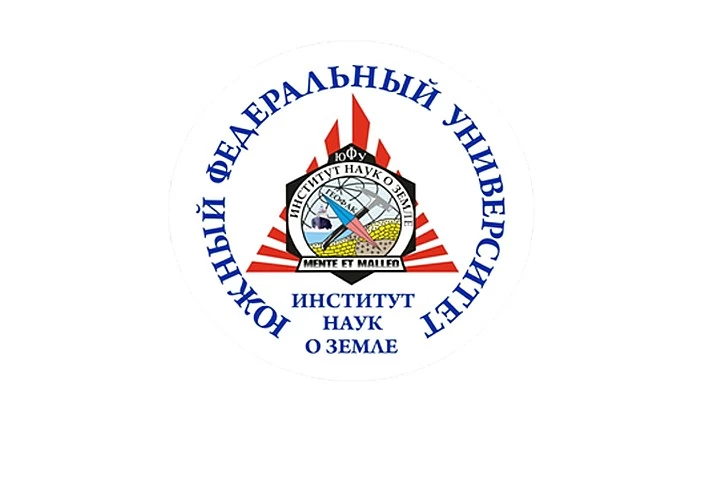 ДОГОВОР ОТ 25.09.2019 №25/09/19-108, БЕССРОЧНЫЙ
ДОГОВОР ОТ 05.02.2019 №НЗ-2-61ЗП-19/0387, ОКОНЧАНИЕ ДОГОВОРА 05.02.2024
АПРОБАЦИЯ ИННОВАЦИОННЫХ ТЕХНОЛОГИЙ
Педсоветы и методические семинары с использованием современных технологий
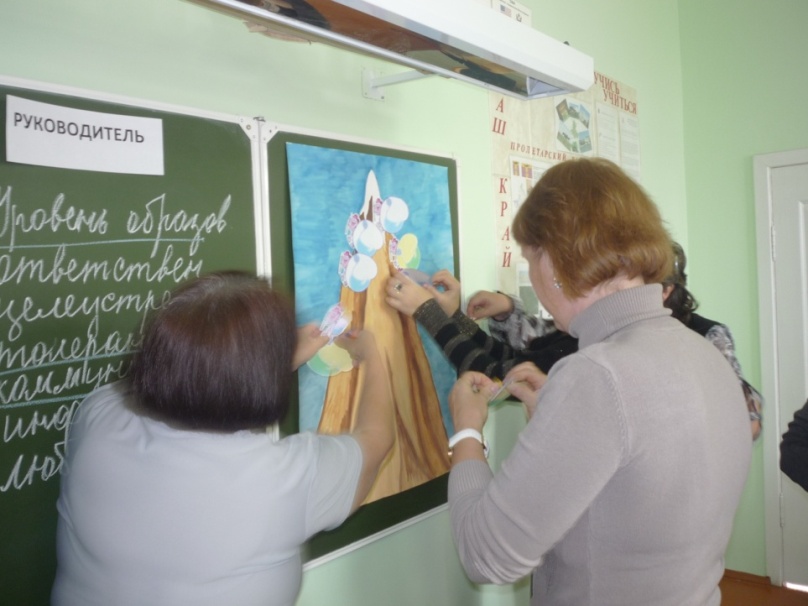 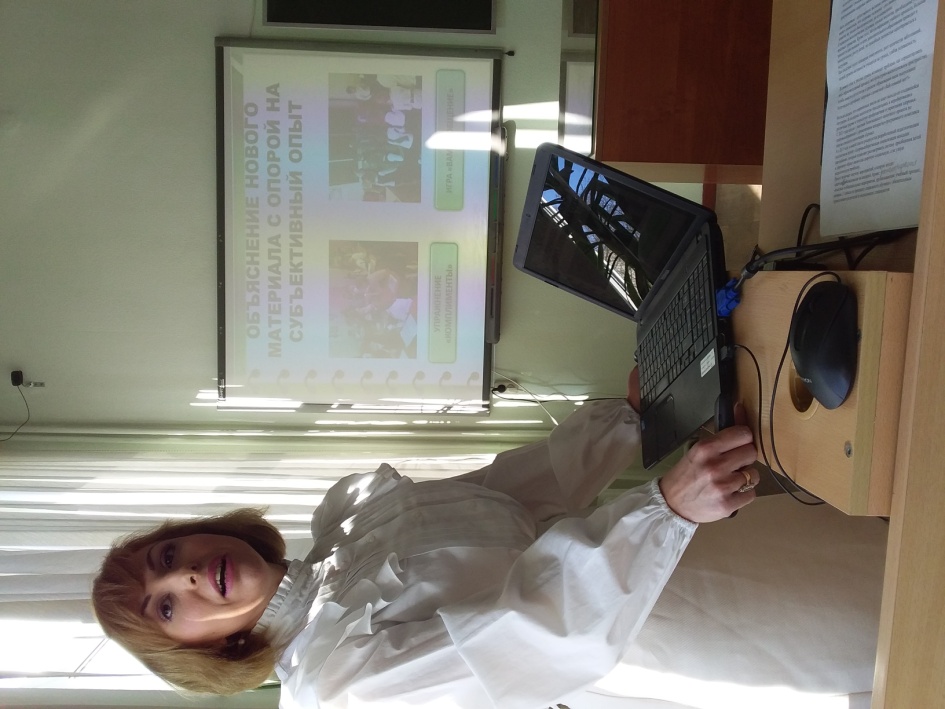 СОЗДАНИЕ КУЛЬТУРНО-ОБРАЗОВАТЕЛЬНОЙ СРЕДЫ
УРОК-СЕМИНАР ПРОФ.В.В.ШОГАНА ДЛЯ УЧИТЕЛЕЙ ИСТОРИИ
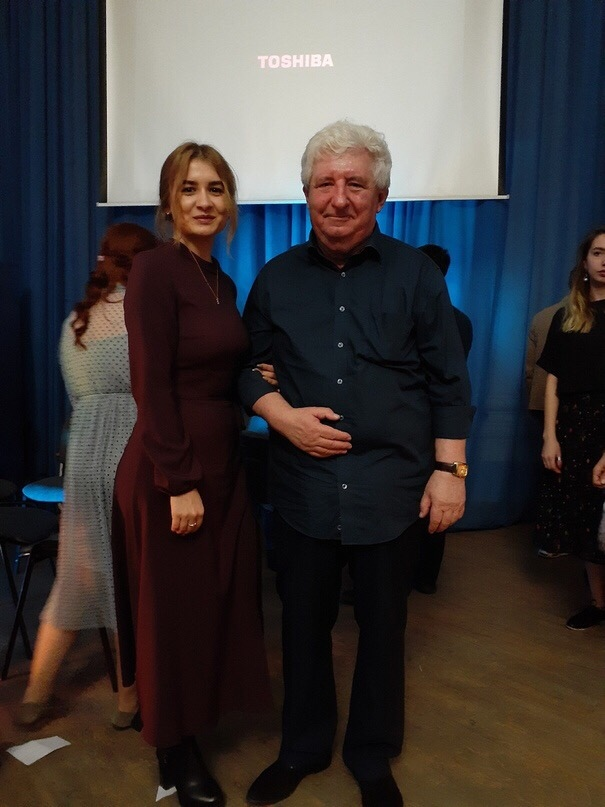 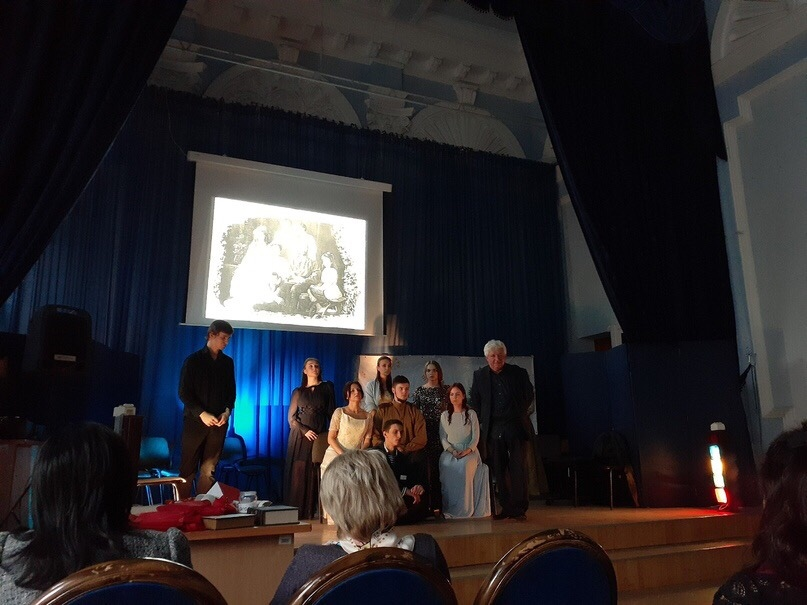 СОЗДАНИЕ КУЛЬТУРНО-ОБРАЗОВАТЕЛЬНОЙ СРЕДЫ
УЧАСТИЕ В МЕЖДУНАРОДНЫХ И ВСЕРОССИЙСКИХ СЕМИНАРАХ-ПРАКТИКУМАХ
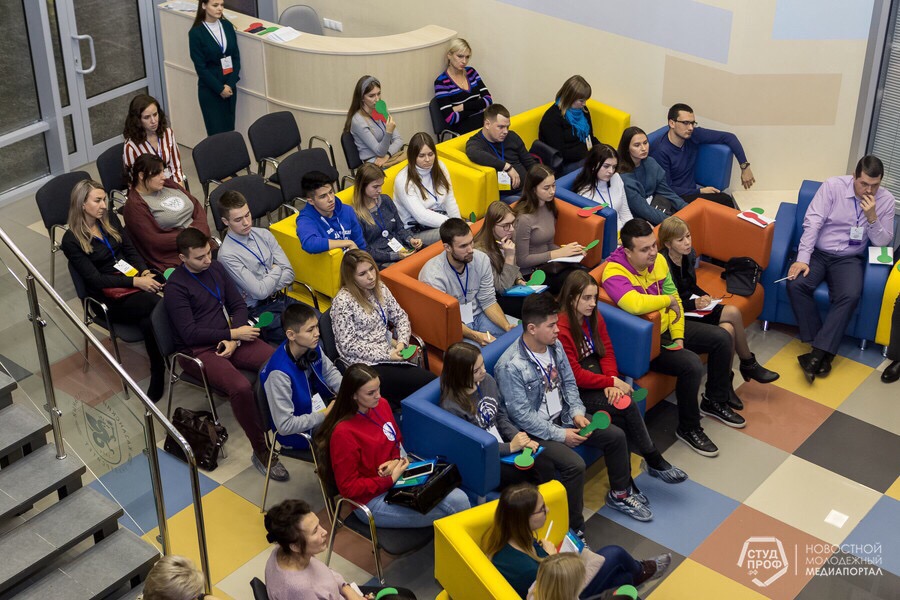 ДИССИМИНАЦИЯ ОПЫТА
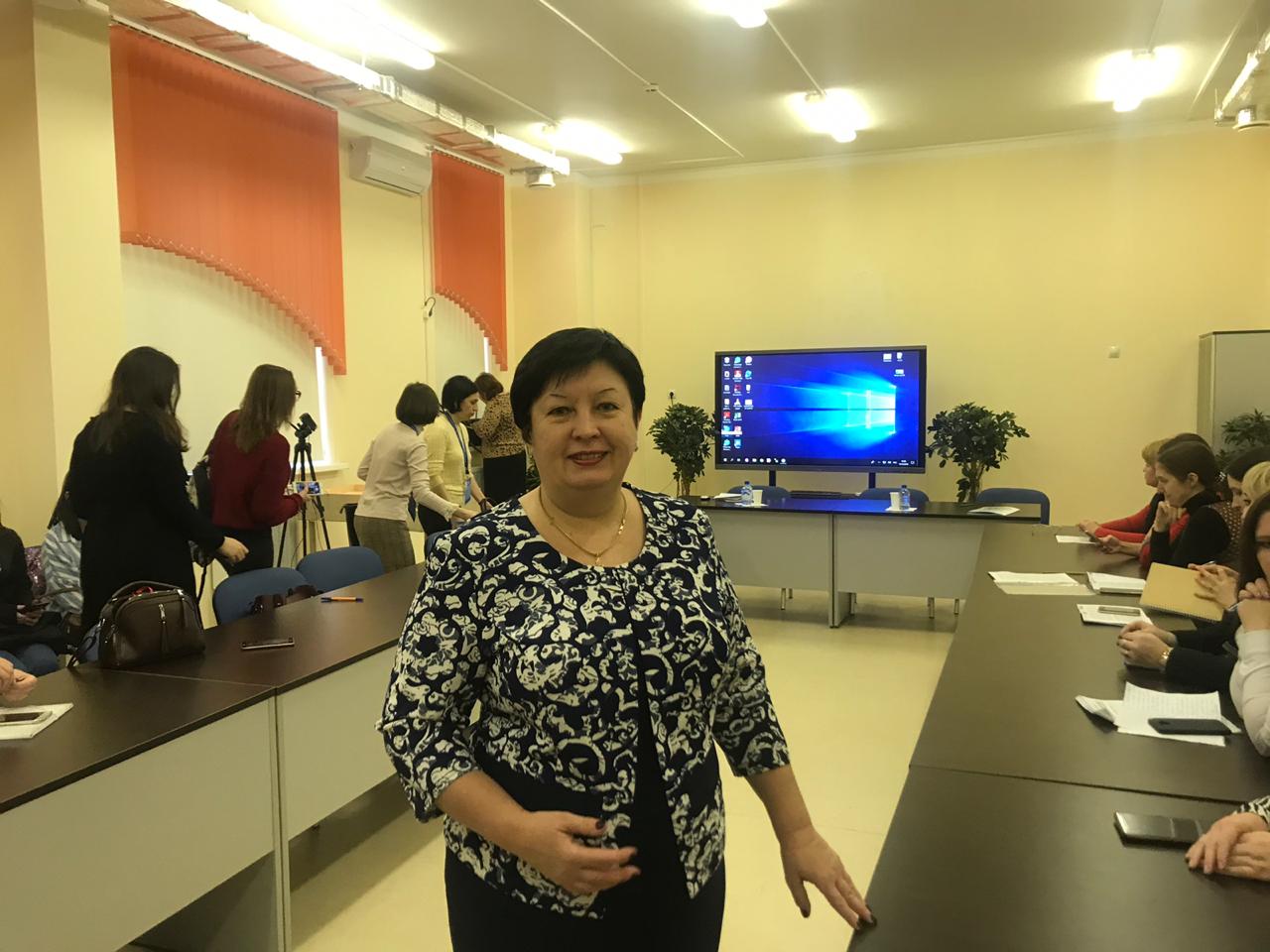 VII Всероссийская научно-практическая конференция «Личность в культуре и образовании: психологическое сопровождение, развитие, социализация», 2019г.
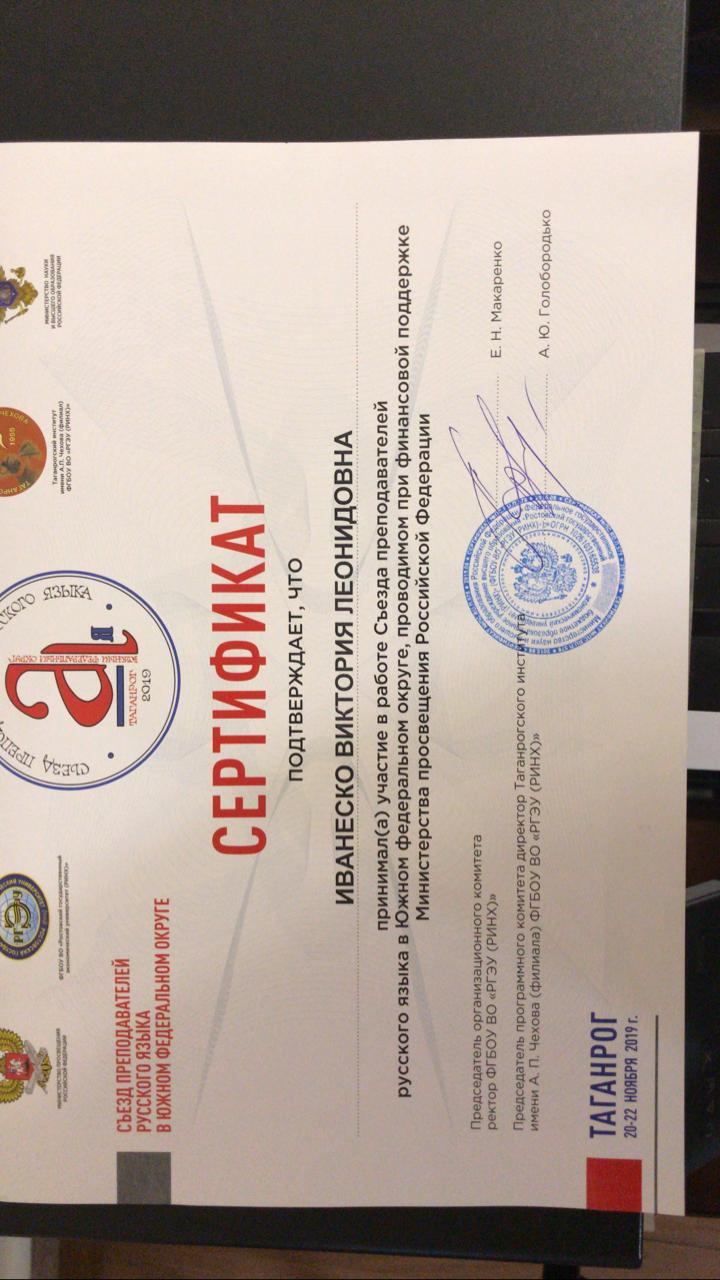 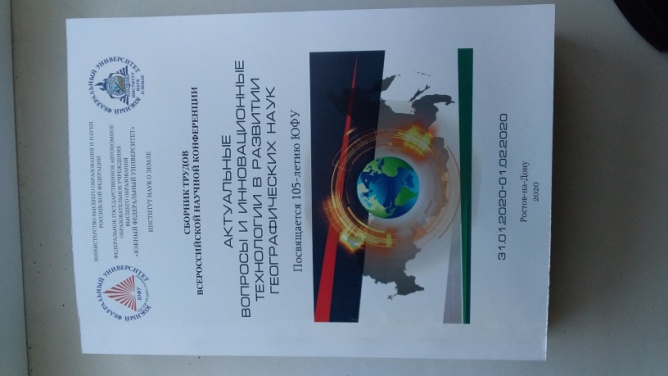 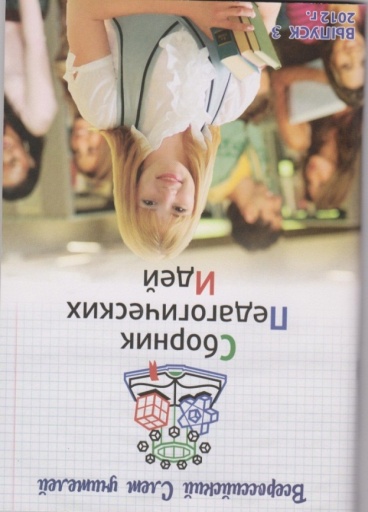 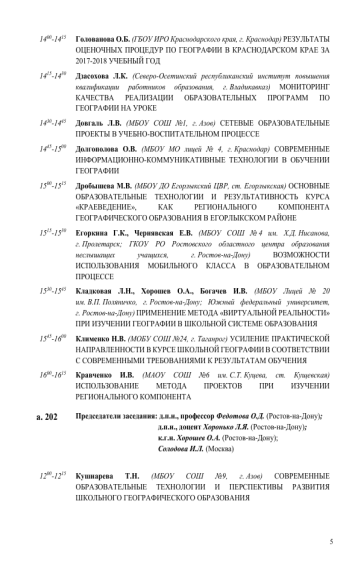 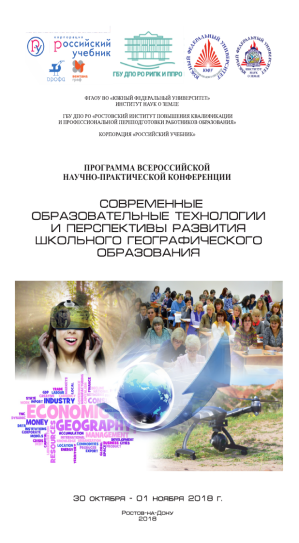 ДИССИМИНАЦИЯ ОПЫТА
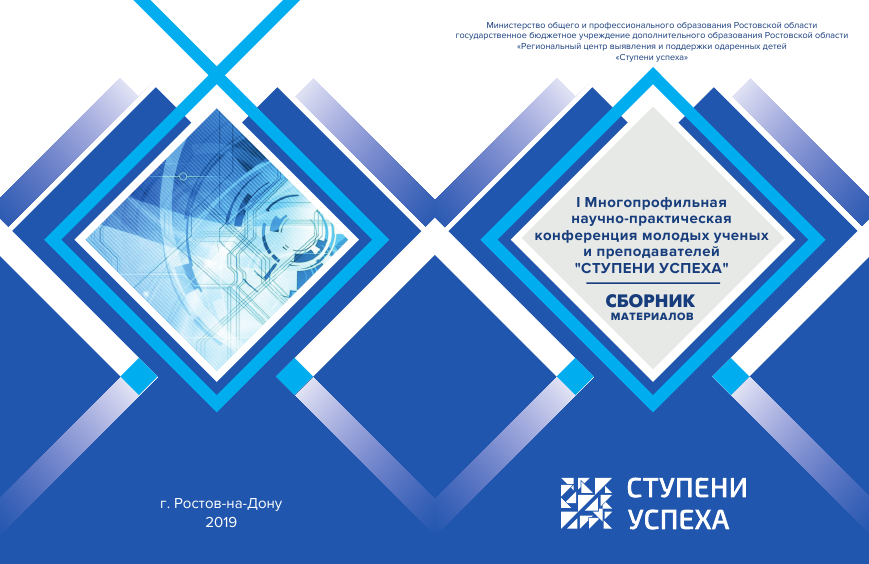 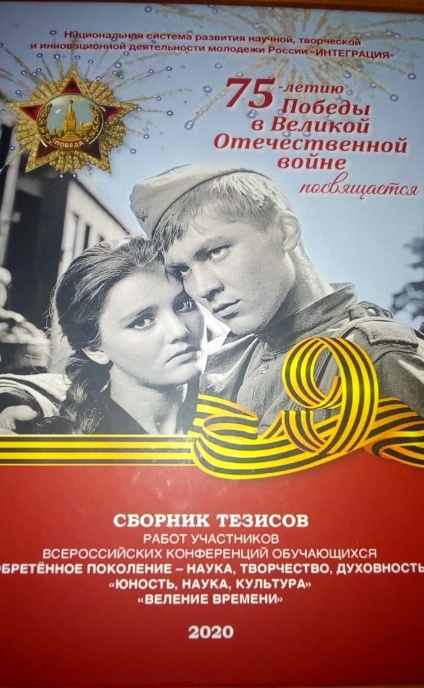 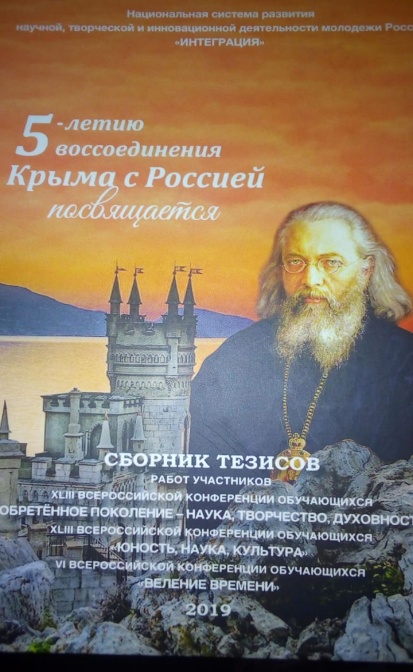 ДИССИМИНАЦИЯ ОПЫТА
РАБОТА СО СТУДЕНТАМИ
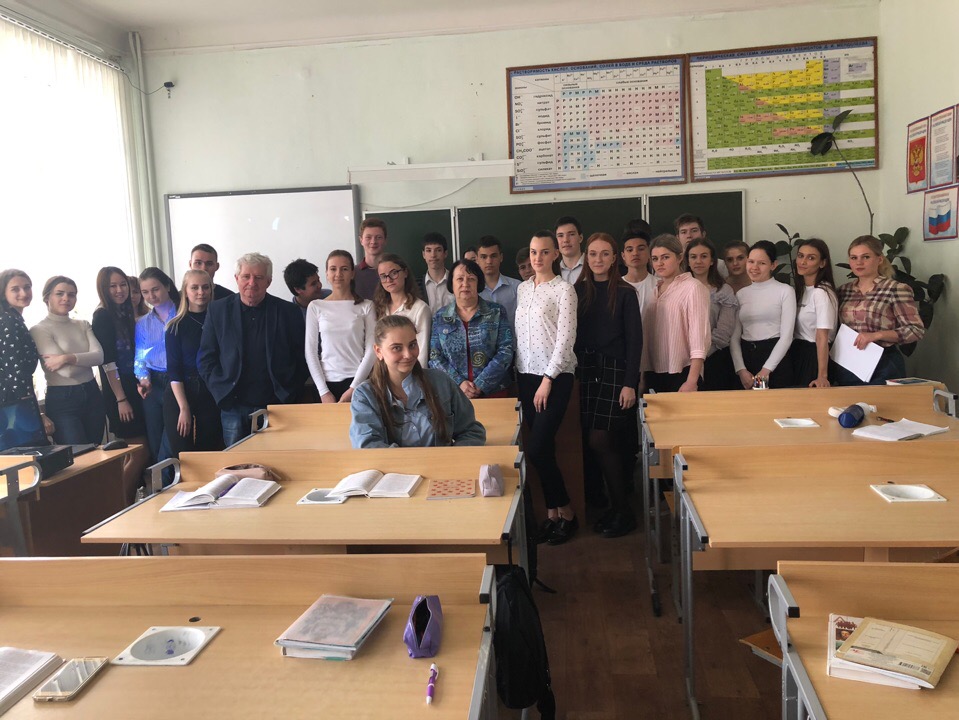 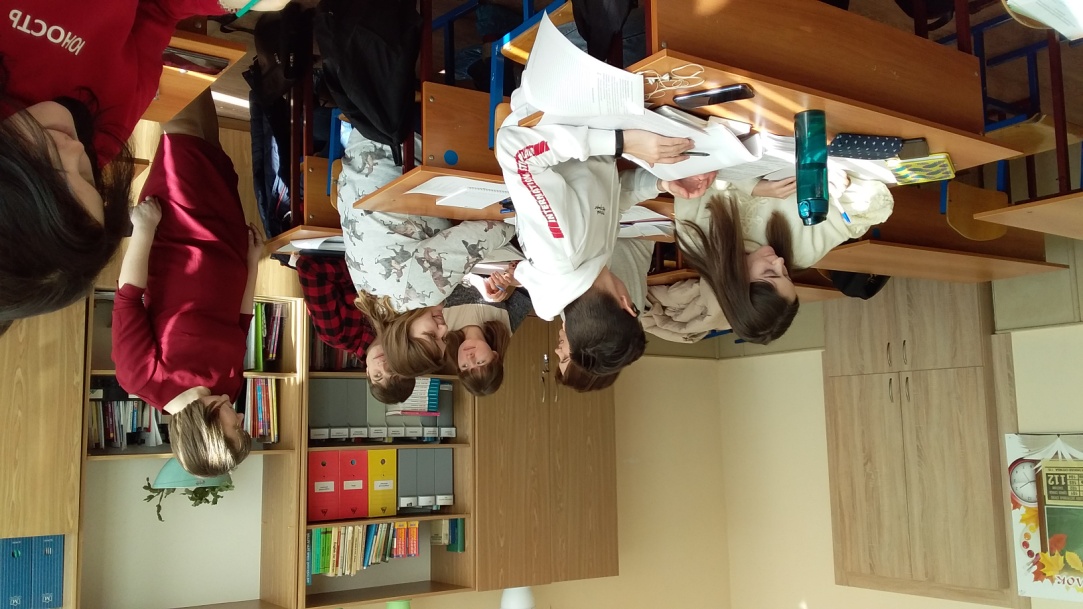 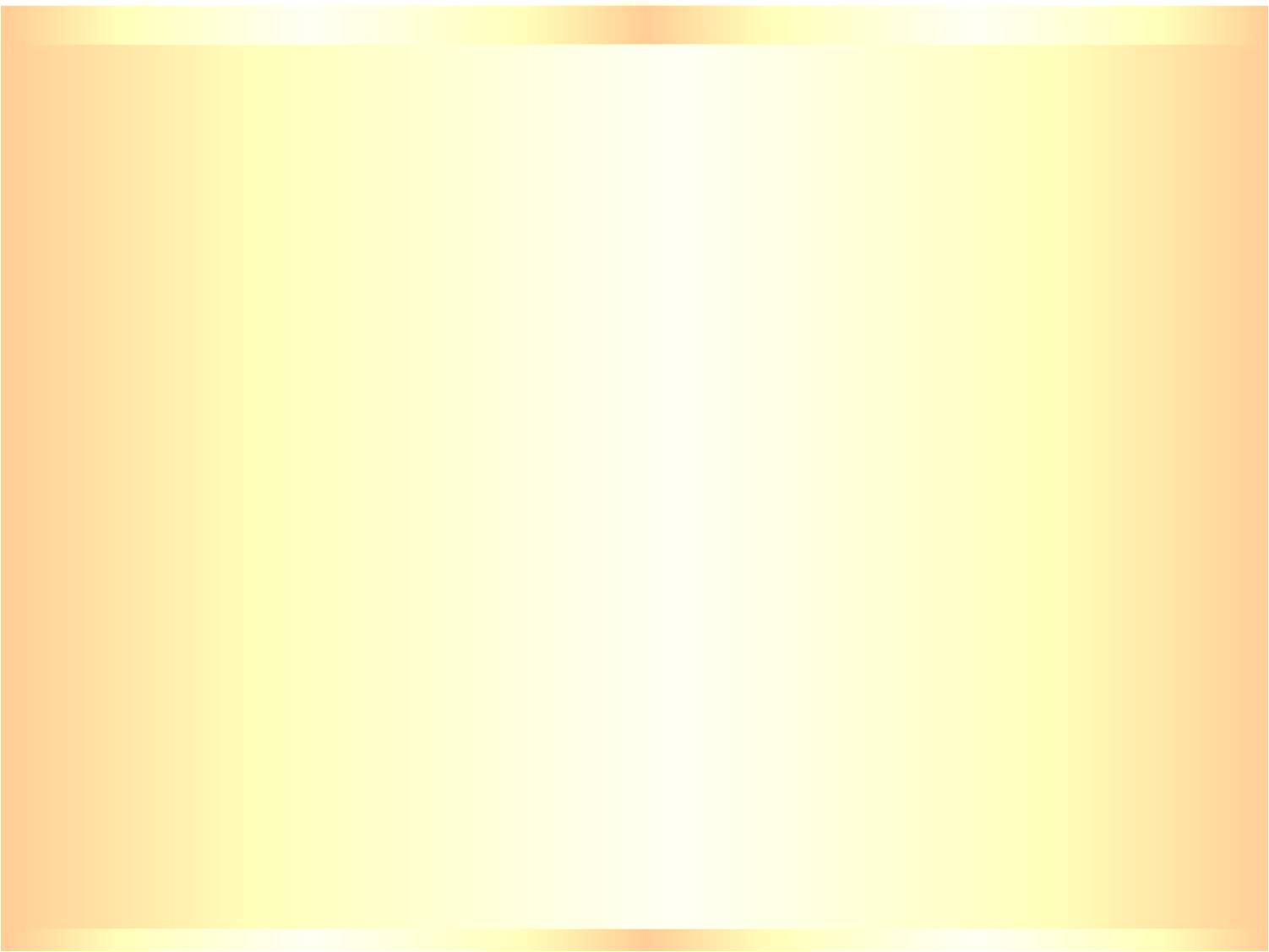 Муниципальное бюджетное общеобразовательное учреждение 
«Школа №67 имени 6-й Гвардейской Сивашской танковой бригады»
РЕАЛИЗАЦИЯ ПРЕДПРОФИЛЬНОЙ ПОДГОТОВКИ В МБОУ «ШКОЛА №67»
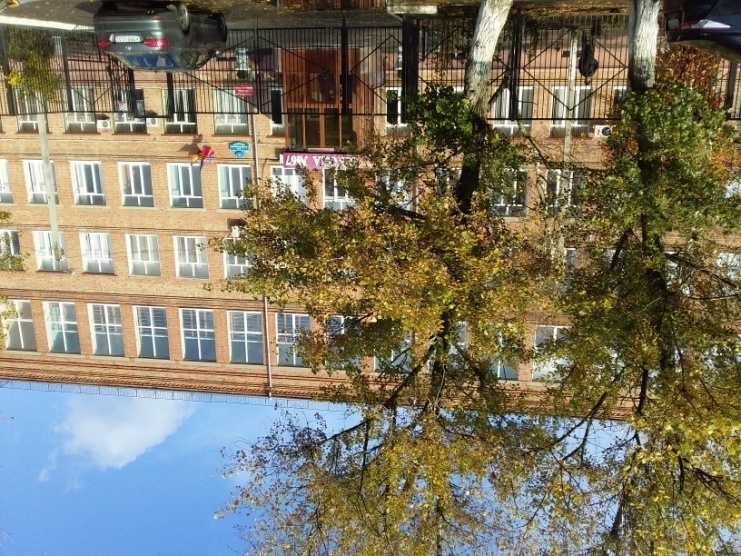